HUMAN RIGHTS AND HEALTH EQUITY:IMPLICATIONS FOR ADVOCACY, ACTION AND GOVERNANCE
Session 1: Human rights and health
Abdul Rehman PirzadoMBBS,DCH.MSPH
Circle of Truth – Group Exercise
What does “human rights” mean to you?
Human Rights Violation 
Instructions:
Step 1:  The participants will stand in a circle 
Step 2: Two volunteers (Rapporteur + Observer) from the circle would be assigned the role to record the answers on flip charts and analyze the answers and discussion respectively 
Step 3:  When a person catches the ball she/he must shout out the first word that comes into her/his head related to Human Rights and Human Rights Violations 
Step 4: Throw the ball at somebody and after he/she has said a word, ask him/her to continue throwing the ball around the circle to random people.
Step 5: Ensure that everybody gets turns at throwing and catching the ball.
Step 6: When ideas seem to be running out the participants would be asked to sit down at their seats 
Step 7: Prompt discussion based on analysis of observer around following questions:
-- Which words/answers came up most often?
-- Did these words reflect the concept of Human Rights?
-- Why do Human Rights Violations exist?
-- How can these Violations be overcome?
Reflection Exercise
Questions for reflection:
What is the link between health and human rights? (Use Health and Human Rights Work Sheet) 
What is your perception/opinion of right to health?
What are the elements and principles that govern the right to health?
Can human rights be waived?
What does “human rights” mean to you?
Types of human rights:
Civil rights and liberties 
right to privacy, freedom of movement, opinion, conscience, religious worship, of association and assembly; right to life, personal integrity
Political rights 
right to vote, equal access to authorities, freedom of political parties, right of petition
Economic rights 
right to property, freedom to conduct business, freedom of establishment, freedom to provide services or trade-union freedom, right to work, right to free choice of employment and to just and favorable conditions of work
Social and cultural rights 
right to an adequate standard of living, food, water, housing, clothing, health, education, social security
Types of human rights (cont.):
Rights of equality: equality before and under the law, protection against discrimination (on grounds of sex, age, race, skin color, religion, ethnic and social origin or genetic features, political opinion, or disability)
Collective rights: right of self-determination of peoples, right to development and a healthy environment
Procedural rights: right of equal access to justice and a fair trial, especially in criminal proceedings
State obligations:
International human rights law lays down obligations which states are bound to respect. By becoming parties to international treaties, states assume obligations and duties under international law: 

The obligation to respect
states must refrain from interfering with or curtailing the enjoyment of human rights
The obligation to protect
states must protect individuals and groups against human rights abuses
The obligation to fulfill
states must take positive action to facilitate the enjoyment of basic human rights
Universal Declaration of Human Rights:
“THE GENERAL ASSEMBLY proclaims THIS UNIVERSAL DECLARATION OF HUMAN RIGHTS as a common standard of achievement for all peoples and all nations, to the end that every individual and every organ of society, keeping this Declaration constantly in mind, shall strive by teaching and education to promote respect for these rights and freedoms and by progressive measures, national and international, to secure their universal and effective recognition and observance, both among the peoples of Member States themselves and among the peoples of territories under their jurisdiction”

Universal Declaration of Human Rights (1948)
“All human rights are universal, indivisible, interdependent and interrelated. The international community must treat human rights globally in a fair and equal manner, on the same footing and with the same emphasis. While significance of national and regional particularities, and various historical, cultural, religious backgrounds must be born in mind. It is the duty of states, regardless of their political, economic and cultural systems, to promote and protect all human rights and fundamental freedoms”

		Vienna Declaration and Program of Action 			adopted at the World Conference of Human Rights (1993)
The Right to Health in International Conventions (binding documents)
Universal Declaration of Human Rights (1948)
The International Covenant on Economic, Social and Cultural Rights (1966) 
The International Convention on the Elimination of All Forms of Racial Discrimination (1969)
The Convention on the Elimination of All Forms of Discrimination against Women (1979)
The Convention on the Rights of the Child (1989) 
The International Convention on the Protection of the Rights of All Migrant Workers and Members of Their Families (1990)
Convention on the Rights of Persons with Disabilities (2006)
The Right to Health in key declarations and charters (non-binding documents)
Declaration of Alma-Ata on Primary Health Care (1978)
The Ottawa Charter for Health Promotion (1986)
Cairo Declaration on Human Rights in Islam (1990)
Program of Action of the International Conference on Population and Development (1994)
Beijing Declaration of Indigenous Women (1995)
Jakarta Declaration on Leading Health Promotion into the 21st Century (1997)
Rio Declaration on Environment and Development (1992) and Rio +20 (2012)
WHO/EMRO Member States and International covenant on economic, social and cultural rights (ICESCR)
WHO/EMRO Member States and Convention on the Elimination of All Forms of Discrimination against Women
WHO/EMRO Member States and Convention on the Rights of the Child
WHO/EMRO Member States and the Convention on the rights of persons with disabilities
WHO/EMRO Member States and the International convention on the protection of the rights of all migrant workers and members of their families
What is the link between health and human rights?
The Right to Health
The right to the enjoyment of the highest attainable standard of health  (‘the right to health’) was first enshrined in the WHO constitution, and subsequently reaffirmed in international, regional and national law. Every WHO Member State has ratified at least one instrument recognizing the right to health, giving WHO a unique mandate to support Member States in applying a human rights-based approach to health.
The Right to Health (cont….)
The right to health is an inclusive right, extending not only to timely and appropriate health care but also to the underlying determinants of health, for example, access to health information, access to water and food, housing, etc.   It is a claim to a set of social arrangements - norms, institutions, laws, and an enabling environment, that can best secure the enjoyment of this right. 

Securing  health and well-being cannot be achieved without promoting, protecting and fulfilling human rights, and vice versa.
WHO and the Right to Health:
“The enjoyment of the highest attainable standard of health is one of the fundamental rights of every human being without distinction of race, religion, political belief, economic or social condition." 

WHO Constitution
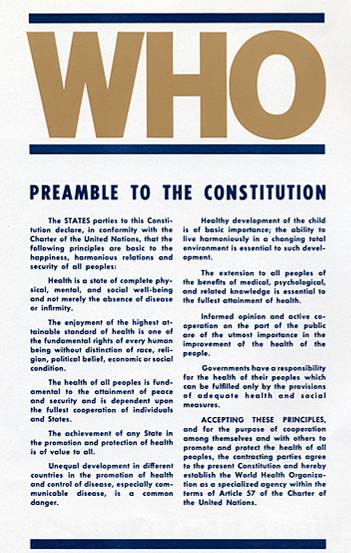 The Right to Health is not only right to provision of health care…
[The right to health] “is not confined to the right to health care... It embraces a wide range of socio-economic factors that promote conditions in which people can lead a healthy life, and extends to the underlying determinants of health, such as food and nutrition, housing, access to safe and potable water and adequate sanitation, safe and healthy working conditions, and a healthy environment”.

General Comment No. 14 (“the Right to Health”) to the Article 12 
of the International Covenant of Economic, Social, and Cultural Rights
Progressive realization principle:
OBLIGATION: 
As states become wealthier, they must provide more and better health care, expand the coverage, and improve availability, accessibility, acceptability and quality of health care goods and services, as well as improve conditions necessary for good health of the population (the underlying determinants of health)
Are there public health circumstances when human rights could be legally violated or waived?
Siracusa principles
Under certain limited conditions, human rights may be interfered to achieve a public health goal. Such interference can only be justified when all of the narrowly defined conditions set out in human rights law known as Siracusa principles are met. These are:
Restriction is provided for and carried out in accordance with the law
The restriction is in the interest of a legitimate objective of general interest
The restriction is strictly necessary in a democratic society to achieve the objective.
There are no less intrusive and restrictive means available to reach the same objective
The restriction is not drafted or imposed arbitrarily (without discrimination). 

Such measures can be carried out for a limited duration only and should be lifted as soon as condition permits. 

E.g. Ebola, untreated TB - related isolation, restriction of movement, quarantine
HUMAN RIGHTS AND HEALTH EQUITY:IMPLICATIONS FOR ADVOCACY, ACTION AND GOVERNANCE
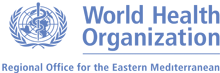 Session 2.Human Rights, Social Justice and Health Equity
Session Overview
26
[Speaker Notes: This is another option for an Overview slide.]
Social Justice and Health Equity:
27
Social Justice:  Definition, Meaning & Ideologies
Social Justice & Health Equity
Social Justice and Public Health
Equity:  Growing Concerns
What is the definition of Social Justice?
“Social justice generally refers to the idea of creating a society or institution that is based on the principles of equality and solidarity, that understands and values human rights and that recognizes the dignity of every human being”
Meaning of Social Justice 


Key Elements?
Society
Just share of 
the benefits of Society
Fair Treatment.
Social justice is based on the concepts of equality (equal opportunities) and of human rights  (solidarity, dignity of human being)
The Two Concepts Human Rights and Social Justice are Self Reinforcing
30
Human Rights  Human Dignity + Just Society
Social Justice    Justice & Equality  + Human Dignity

“Human rights are: Rights that belong to an individual or a group of individuals 
simply for being humans, 
 consequence of inherent human vulnerability,  
because they are requisite to the possibility of a just society
Policies to achieve social justice reflect different ideologies
31
Different   Interpretations
Left wing
economic egalitarianism
progressive taxation
income redistribution
even property redistribution

Emphasis :“Social justice requires strong and coherent redistributive policies conceived and implemented by public agencies”.
32
Right wing
operation of  a  free market
promotion of  philanthropy and  charity

Criticism: “ The notion of “rights” is a mere term of entitlement ….. It is merely an assertion of desire, and a declaration of intention to use the language of rights to acquire this desire. The program of social justice inevitably  invokes claims for government provision of goods, paid for through the efforts of others…”
Social Justice
Policies & Ideologies
33
“Mainstreaming”  Empowerment (Correcting injustices)
Social Justice and Health EquityIs this a New Discourse? PUBLIC HEALTH
34
Contesting links between social justice and health
Filth and immorality of the poor
Supremacy of races, genetics
“Public health is indeed a public matter, that societal patterns of disease and death, of health and wellbeing, of bodily integrity and disintegration, intimately reflect the working of the body politic for good and for ill.”
35
Public health played a central role pushing for reforms as an organized response to the negative consequences of industrial capitalism

Current Discourse on New Public Health:
    “Interdisciplinary analysis of the social processes underlying inequalities in health and pathways (mechanisms) that lead to observed social differences in health outcomes”.

	Ann Robertson”  “(m) any would argue that this is not so much a new public health as a return to the historical commitments of public health to social justice”.  (Peter, 2001)
Black Report
36
Report of the working Groups chaired by Sir Douglas Black on  “Inequalities in Health, 1980 published by Department of Health and Social Security in the United Kingdom.
Unequal distribution of ill health and death in Britain (mainly mortality indicators)
Widening rather than diminishing since establishment of National Health Service in 1948.
Inequalities not mainly attributable to NHS --- to social inequalities influencing health.  (Income, Education, Housing, Diet, Employment, Conditions of work)
Equity: Who is linking Equity concerns to Health?
MDG 2000
SDG 2015
CSDH (2008)
Rio Declaration (2011)
65th WHA (2012)
38
MDG and SDG post 2015
   Goal 1:	Poverty Alleviation
  Goal 3:	Gender
  Goal 7:	Squatter upgrading
Opportunities for Health 
Equity lens not mainstreamed properly, particularly in health outcomes. Welfare not social justice approach in Goal 1 and 7.
SDG 2015:  Equity + Empowerment
39
Social Justice and Health Equity: 	What is New?
Difference between in Equality and in Equity
40
Inequalities: Difference in health bet. Social groups of pop. Regardless of any assessment of their structural patterns, sources of/or fairness 
Inequities: subset of health inequalities that are deemed systematic, socially produced and unfair (Whitehead & Dahlgren 2006)
CSDH (new): Inequities & Inequalities
41
PRIORITY & WEIGHT, NATURE OF CONCERN
EQUITY: Elimination of Unfair Differences in Health Outcomes,
The Unfairness derives from linking origin of inequities to the performance of the Political, Social and Economic inst.
Health Outcomes not Confined to Mortality and Single Diseases (pathology oriented medical model)- Burden, wellbeing:  mental, social subjective
Not about gap (poverty) but Distribution (gradient) (area differences in London)
Not about just progress -changes in distribution not levels
Key Differences :CSHD (2008)
42
Old: 
Injustice is due to a deprivation of Human Right
Solutions :More resources
New: 
Inequalities due to unfair opportunities for health underlying deprivation 
Failure of Governance Not inefficiency of government 
Progressive realization  Fairer society
- HE measure of development
43
Commission on Social Determinants of Health (CSDH, 2008)“Closing the Gap in a Generation”
The movement from health inequality to health inequity and to causes of causes adds prominence and prioritarizes HE as a measure of development
SOCIOECONOMIC
& POLITICAL 
CONTEXT
Governance
Social Position
Material Circumstances 
  Social Cohesion
  Psychosocial Factors
  Behaviors 
  Biological Factors
Distribution

Of health

And
Well-being
Policy

Macroeconomic

Social 

Health
Education
Occupation
Income
Gender
Ethnicity / Race
Cultural and Societal norms and values
Health Care System
SOCIAL DETERMINANTS OF HEALTH AND HEALTH INEQUITIES
Beyond Proximate Determinants
Not Determinants of Health but Determinants of Health Inequities
Rio declaration
46
The Rio Political Declaration on Social Determinants of Health was adopted during the World Conference on Social Determinants of Health on 21 October 2011. 
The declaration expresses global political commitment for the implementation of a social determinants of health approach to reduce health inequities and to achieve other global priorities. 
It will help to build momentum within countries for the development of dedicated national action plans and strategies.
Rio Political Declaration
47
Adopt better governance for health and development to tackle the root causes of, and reduce health inequities.
Promote participation in policy-making and implementation for action on SDH, engaging actors and influencers outside of government, including civil society.
Further reorient the health sector towards reducing health inequities, including moving towards universal health coverage that is accessible, affordable, and good quality for all.
Strengthen global governance and collaboration, including coordinated global action on SDH aligned with national government policies and global priorities.
Monitor progress and increase accountability to inform policies on SDH.
48
The Place of Human Rights in the HE discourse:  Value added?
Human Right and Health inequities
49
The unfairness qualification of health inequities entails a value judgment that strongly relates to health as a basic human rights and ideas of distributive justice as applied to health
A value judgment
Progressive realization linked to fairness in distribution of empowering opportunities
Moving from a reform paradigm to a Human Rights and Fairness Based Paradigm adds urgency & strength 
Introduces more complex stratifiers of Position, Power, voice citizenry, gender & cultural value, ..
What are the benefits of the human rights-based approach?
More complete analysis
Sustainable change
Clear supportive legal framework
More authoritative basis for policy (universal consensus)
Greater accountability (human rights are a matter of duty not of fait, grace, or charity
Promotes creating connections and helps build coalitions
Background Readings / References
CSDH. Closing the gap in a generation: health equity through action on the social determinants of health. Final Report of the Commission on Social Determinants of Health. Geneva, World Health Organization, 2008.
Krieger  N., and Birn A.  A vision of social justice as the foundation of public health: commemorating 150 years of the spirit of 1848, American Journal of Public Health , Vol.88, No.11, 1998, pp.1603-1606. http://www.spiritof1848.org/150%20years%20of%20the%20Spirit%20of%201848%20--%20Krieger%2BBirn,%20AJPH%201998.pdf
OXFAM. The cost of inequality: how wealth and income extremes hurt us all, OXFAM Media Briefing,  2013. http://www.oxfam.org/sites/www.oxfam.org/files/cost-of-inequality-oxfam-mb180113.pdf
Peter, F.. Health Equity and Social Justice, Journal of Applied Philosophy Vol. 18, No. 2, 2001 pp.159-170. http://avforensics.org/healthcare/Peter.pdf
Rawls, J.  A Theory of Justice, Harvard University Press, Cambridge, MA.1971.
Townsend,P. Targeting Poor Health:  Professor Townsend’s Report of the Welsh Assembly’s National Steering Group on the Allocation of NHS Resources 2001.
Vayda, E. Book Review:  Inequalities in Health: The Black Report by Peter Townsend; Nick Davidson , Journal of Public Health Policy, Vol. 5, No. 4, 1984, pp. 573-577    http://www.jstor.org/stable/3342422
Whitehead M. and Dahlgren G. Concepts and principles for tackling social inequalities in health: Levelling up Part 1. WHO Regional Office for Europe: Copenhagen, 2006. http://www.who.int/social_determinants/resources/leveling_up_part1.pdf
WHO. Declaration of Alma-Ata, International Conference on Primary Health Care, Alma-Ata, USSR, 6-12 September 1978. http://www.who.int/publications/almaata_declaration_en.pdf
51
Background Readings / References
WHO. Outcome of the world conference on social determinants of health, The Sixty-fifth World Health Assembly, WHA65.8, 2012. http://www.who.int/social_determinants/implementation/WHA65_r8-en.pdf
WHO. Reducing health inequities through action on the social determinants of health, The Sixty-second World Health Assembly, WHA62.14, 2009. http://apps.who.int/gb/ebwha/pdf_files/A62/A62_R14-en.pdf
WHO. Rio Political Declaration on Social Determinants of Health. World Conference on Social Determinants of Health, Rio De Janeiro, Brazil, 19-21 October 2011. http://www.who.int/sdhconference/declaration/Rio_political_declaration.pdf
WHO. The 8th Global Conference on Health Promotion, 10–14 June 2013, Helsinki, Finland. http://www.who.int/healthpromotion/conferences/8gchp/en/
Wikipedia. Social Justice. http://en.wikipedia.org/wiki/Social_justice
World Bank .The World Bank Strategy for Health, Nutrition, and Population Results, 2007. http://siteresources.worldbank.org/HEALTHNUTRITIONANDPOPULATION/Resources/281627-1154048816360/HNPStrategyFINALApril302007.pdf
World Bank.  Inequality of  what?  Outcomes, opportunities and  fairness. Call  for World Bank Conference on Equity, June 27-28, 2012. http://web.worldbank.org
World Bank. World Development Report 2006: Equity and development, Washington, DC: World Bank 2005.
52
HUMAN RIGHTS AND HEALTH EQUITY:IMPLICATIONS FOR ADVOCACY, ACTION AND GOVERNANCE
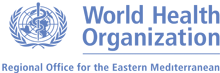 Session 3: Human rights Based approach to health
Application of HRBA
Application of earlier sessions to the following public health conditions:
Maternal Mortality
Infant and child health (Polio)
Malnutrition 
Disability
Hepatitis C
Right to health: principles and values
Questions for reflection:
What are the health related human rights violations involved?
Who is the most vulnerable and marginalized groups?
Who is responsible for the identified rights?
What are the main right to health related barriers and issues? Think of global governance, social position and proximate determinants 
How could those barriers be addressed (individual role)?
Right to health principles and values:
Effective participation and inclusion
Equality and non-discrimination
Equity
Transparency
Accountability
Rule of law
Dignity and respect
Comprehensive concept of the right to health:
Health equity
Availability
Accessibility 
(incl. affordability)
Acceptability
Quality
(AAAQ)
Right to health principles and values:

Effective participation and inclusion
Equality and non-discrimination
Equity
Transparency
Accountability
Rule of law
Dignity and respect
6 building blocks of a health system:
Leadership/governance
Financing
Health workforce
Information and evidence
Medical products, vaccines and technologies
Care delivery
Underlying determinants of health:

Access to minimum essential food, which is nutritionally adequate and safe, basic shelter/housing, safe and potable drinking water, adequate sanitation, education and access to information concerning the main health problems in the community, including methods of preventing and controlling them, address socio-cultural barriers and gender norms
Right to Health in practice
What is the added value of the rights based approach to health?
Better people-centered responsiveness
Greater social protection
Improved population health outcomes (level and equity)
Added value of the human rights based approach 
to health response
Vulnerability assessment
Disaggregated data
Health legislation review and improvement
Health in all policies
Whole-of-government approach
Whole-of-society approach
Availability, physical and economic accessibility, acceptability and quality of comprehensive health care 
Advocacy and partnerships
Monitoring & Evaluation
The Right to Health 
principles and elements
in combination with HRBA
principles
Better responsiveness
Improved system’s efficiency
Greater social protection
Financial efficiency
Improved health outcomes (level and equity)
Added value of the right to health 
to health systems strengthening
The Right to Health 
principles and elements
in combination with HRBA
principles
Information and disaggregated data
Added value of the rights-based approach to public health response
Promoting the Right to Health principles and elements are vital to improving the performance of public health sector response
The approach focuses on actual outcomes and analyzes all general policy declarations and health system commitments from the perspective of “what people actually receive in terms of real entitlements and state obligations”
The approach puts the most disadvantaged and vulnerable communities at the center of health sector response;
Rights-based approach is crucial to improve health sector performance through promotion of availability, accessibility, acceptability and good quality of the services with people centered focus;
Furthermore, promoting right-based approach principles in health system functions (accountability, transparency, effective participation, respect, equity and ethics) with priority being given to disadvantaged, marginalized and vulnerable populations is a prerequisite towards achieving universal health coverage, securing social protection in line with international, regional and national commitments.
THANK YOU FOR YOUR ATTENTION!